Events as a Strategic Marketing Tool2nd Edition
Dorothé Gerritsen and Ronald van Olderen
Part II Do – Chapter 8 
The Translation of Strategy into Concept
Phase: (plan and) do
Chapter 8
Chapter 9
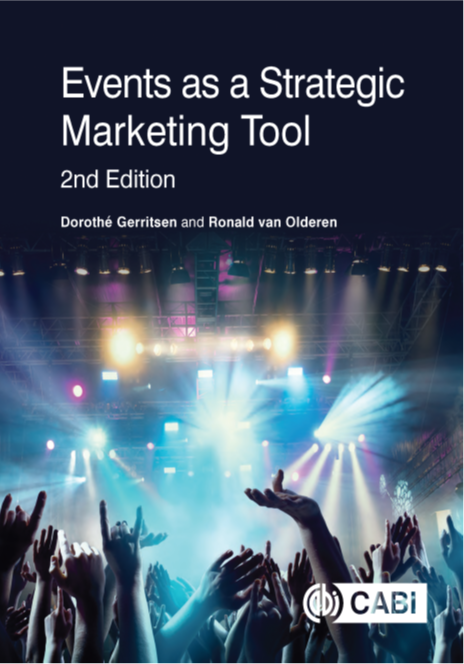 The EVENTS model
The EVENTS model, do phase
Chapter 8
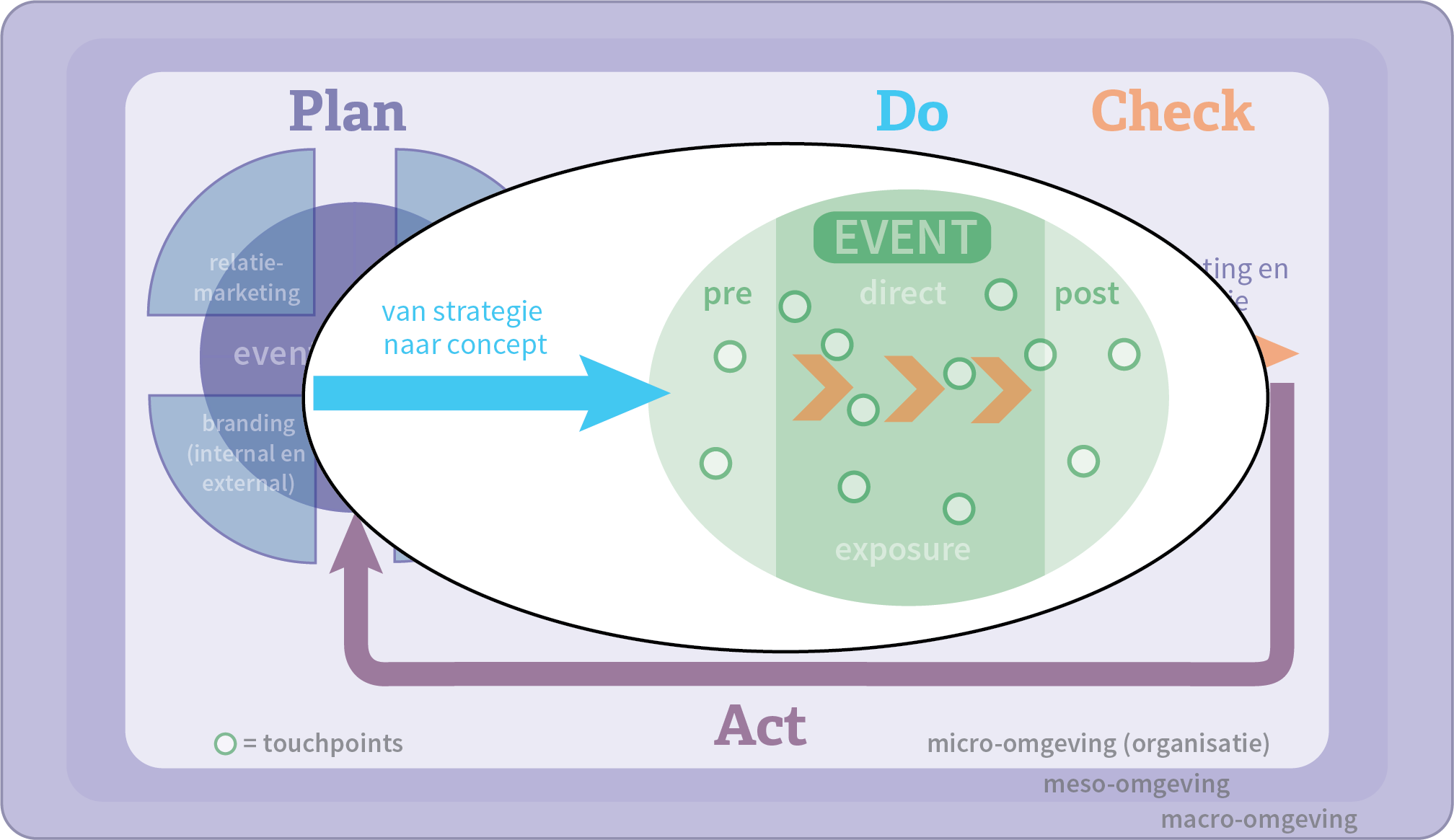 The translation of strategyinto concept



From party to meaningful experience
Contents lecture
Analysis of supply and demand
Staged experience and true experience
The psychosocial framework
Storytelling
What’s in a concept?
The experience concept
Creativity and development experience concept
The experience tool
Analysis of the demand
Values are a essential component of our cognitive system and they determine our expectations of people and things. 
Values affect how people think and act and handle information.
Values are criteria that people use to test information.
Analysis of the supply
The initiator of an event also has values. 
What does the city or brand want to transfer?
To what extend do those values correspond to those of the visitors?
Building a bridge between objectives and an event
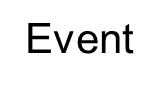 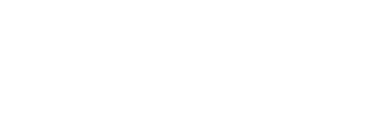 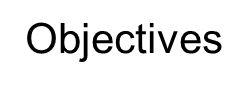 Staged and true experienceStaged experience: staged event
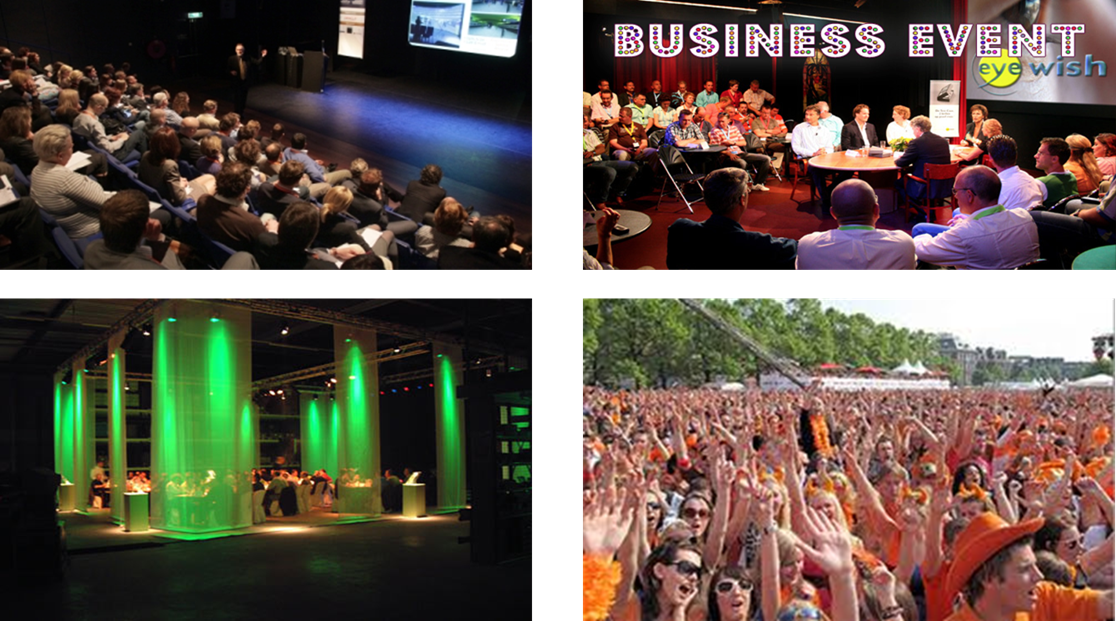 Stage and true experience
True experience:  determined per person individually
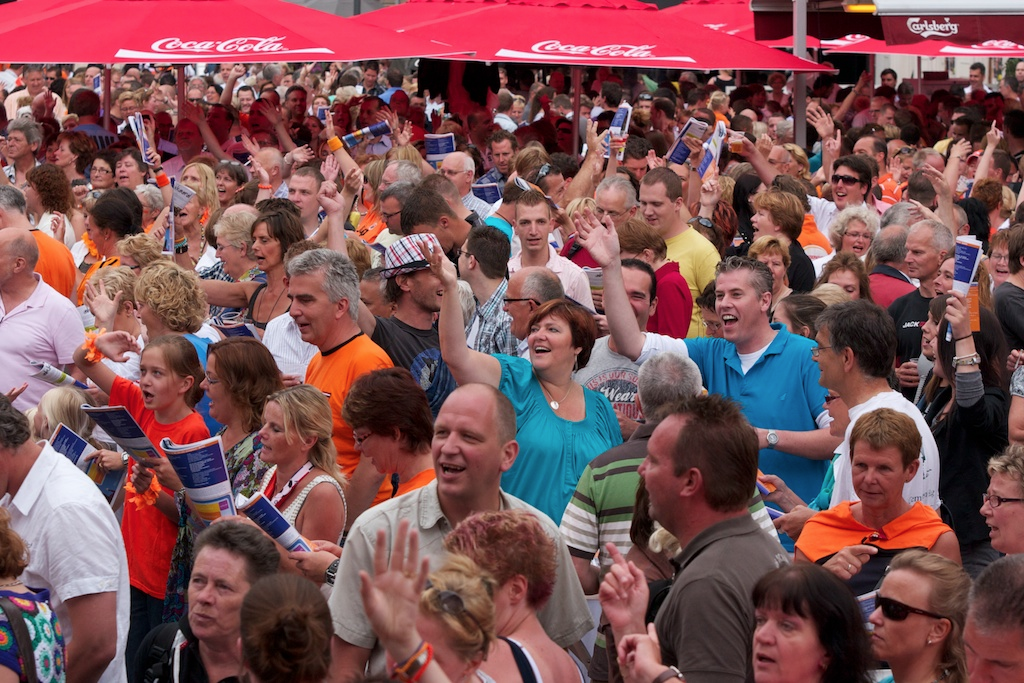 Staged and true experience
Levels of true experience
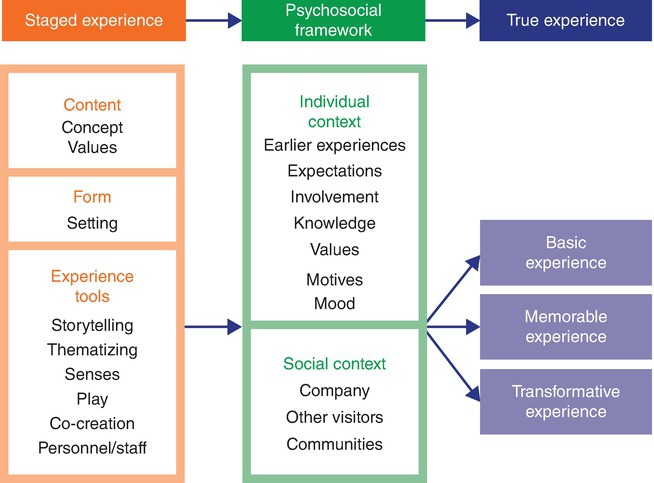 Staged and true experience
The psychosocial framework
Knowledge
Expectations and past experiences
Motives
Moods
Involvement
Social context
Personality and competencies
Values
Storytelling
Every true experience is a personal story about an actual staged experience.
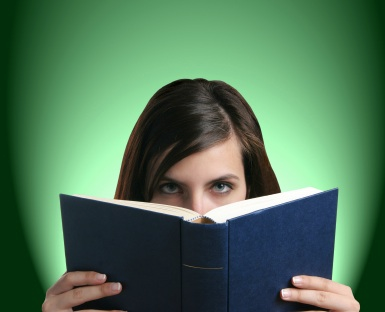 Storytelling
The storyline and the phases of an event
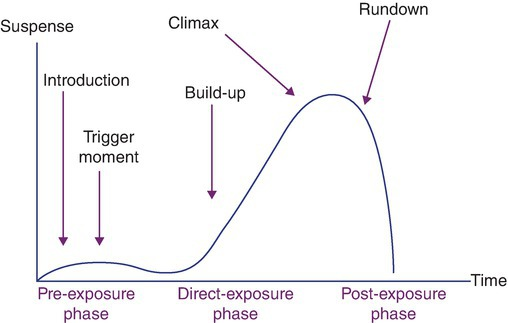 What’s in a concept?
The active principle that creates coherence and gives direction to the realization of one or several goals. 

What makes it tick?
The active principle is conciously exploited for the realization of a goal.
What’s in a concept?
Unox New Year’s Day Dip
3FM Serious Request
Burning Man
Tomorrowland
André Rieu
Jamie Oliver
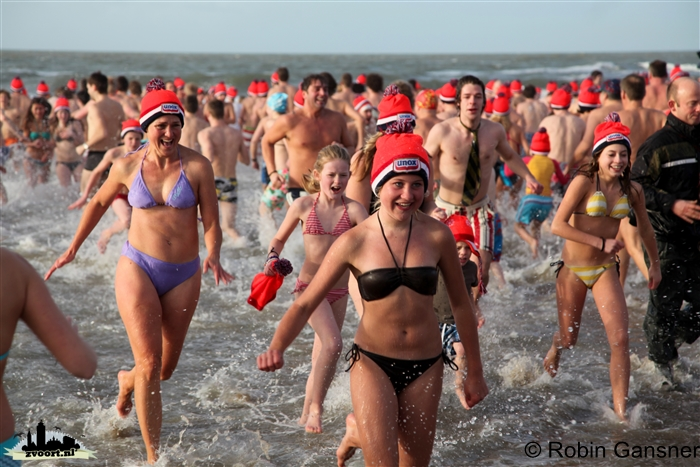 The experience concept: five criteria
Meaningful, basing on values relevant to the target group, its authenticity can be felt
 Distinctive and unique, a surprising combination of existing elements
 Endurance, over a long period of time
 Several layers 
 Well timed (trends and developments but also intuitively)
Creativity and developing an experience concept(concept ontwikkelen)
Creativity and developing an experience concept
The creative process
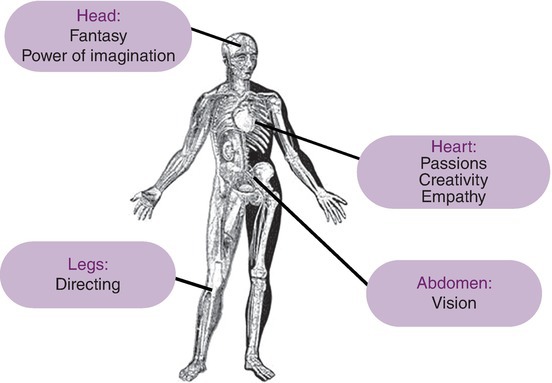 The experience tools
Required for staging an event.
Six tools:
Thematizing
Storytelling
Senses
Play
Co-creation
Personnel
The experience tools
1. Thematizing

Themes can be based on:
history or epochs, example thematic festivals
culture or (sub)cultures, example Sail Amsterdam
fiction, example Harry Potter
nature, example beachparty
technology, example railway museum
1. Thematizing
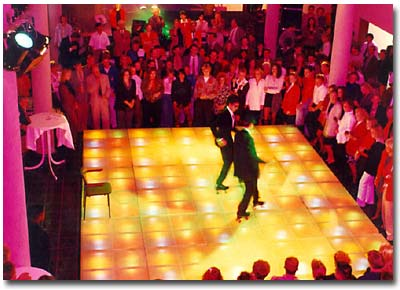 Holland Heineken House
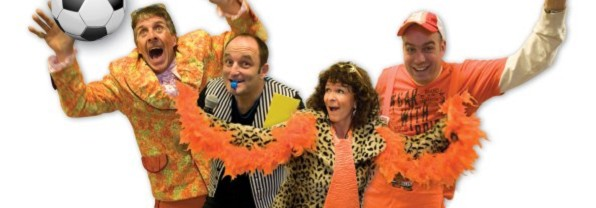 The experience tools
2. Storytelling

Explicit storytelling: a story is literally narrated by someone, whether or not by interaction. 
Example: A lantern tour through a dark Arnhem Open Air Museum with a narrator in a black robe. The aim is that the visitor experiences the 19th century’ life in the dark at night. 
Implicit storytelling: visual representationor object triggers a story in the visiter. He fills it with his own powers of imagination.
The experience tools
3. Senses

Senses cause emotions
Emotions are the crucial factor for an experience
The more intense the experience
Example: MeetUp of congress and exhibition centre Jaarbeurs Utrecht
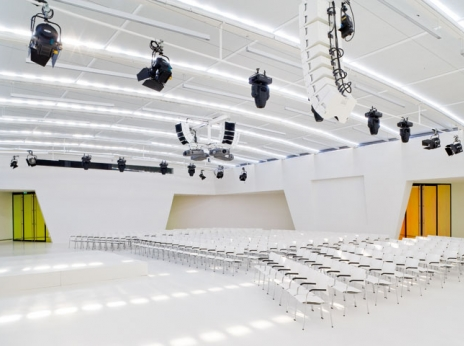 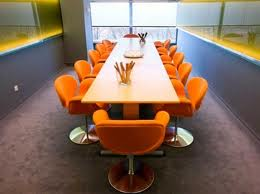 The experience tools
4. Play

Closely linked to sport
Online games and physical
Full of surprises
Provides scope for creativity
Enables player to develop his cognitive and motor skills, and his emotional skills
The experience tools
5. Co-creation

Involving the customer in designing the experience that is most in accordance with the meaning that he personally wants to give his life.
Freedom of choice experienced
Intrinsic motivation
Interaction
Creativity
Self-development
There is no pre-determined result
The experience tools
6. Personnel

Customer friedliness
Commitment of actors
Empathic ability!
Often temporary staff at events
Storytelling is a suitable tool to motivate personnel
Questions?
Thank You